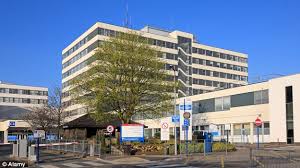 A Qadeer Negahban

Cardiologist 
 Barnsley Hospital
United Kingdom
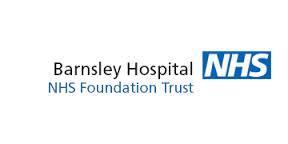 Tako Tsubo Cardiomyopathy
Transient left ventricular (LV) apical   
    ballooning syndrome 

Broken heart syndrome

Stress induced myocardial stunning
History
First described in 1991 by Japanes interventional cardiologists Dote and his team and named tako tsubo-like LV dysfunction in reference to the associated LV morphological features
What Tako-Tsubo means?
„Tako“= octupus          „Tsubo“=pot
 Takosubo is a pot with a round bottom 
     and narrow neck used for trapping  
     octopuses in Japan
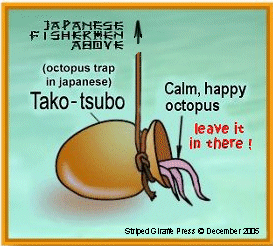 Normal LV contraction
Apical balooning
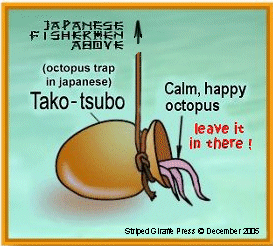 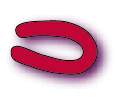 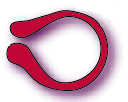 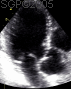 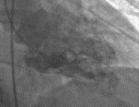 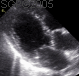 3 month later
LV graphy
Epidemiology
1- 2% of cases diagnosed as acute   
      coronary syndrome

   mostly affects women in their 
      post-menopausal age  

   often emotional or physical stress
Etiology&pathophysiology
Unclear

Catecholamine mediated cardio-toxicity

Coronary microvascular constriction
Clinical and imaging characteristics of TTC
Chest pain
ECG changes (STE, STD, TWI)
Slightly raised Troponin 
Transient LV dysfunction
TTC imitates ACS
Frequently misdiagnosed as an acute coronary syndrome
The diagnostic criteria according to Mayo Clinic are as follows:
New abnormalities on ECG (ST-segment elevation and/or T-wave inversion) and/or cardiac Troponin elevation

Transient (reversible) akinesia or dyskinesia of the left ventricular mid segments, eventually also with involvement of the apex, independently of vascular distribution

Absence of obstructive coronary artery disease at coronary angiography

Absence of Myocarditis or Pheochromocytoma

Original criteria also included an absence of head injury or intracranial haemorrhage
Treatment
Symptomatic 
Supportive
Analgesia
Oxygen
Diuretics
ACEI
BB
Inotrops and IABP in cardiogenic shock
Prognosis
in-hospital mortality is around 2%

Long-term prognosis is mostly 
   favourable with complete resolution

Recurrence of TTC around 5%
Complications
Cardiogenic shock
 Arrythmia
 Pulmonary oedema
In a snowy mountain range of an unfortunate stressed, resentful and angry giraffe running after some scrumptious food. 

Conclusion from this study: Even maximally stressed giraffes don't get tako-tsubo syndrome......
But there is no need for those fancy experiments...... how about studying non-human primates stuck for life in zoos? I would not be surprised that some tako-tsubo cases could be found there....... future will tell....
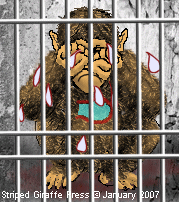 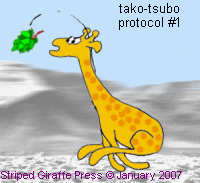 Case presentation
56 y/o female presented to the Emergency with chest pain and hypertension after a car accident when she was annoyed due to indecency of the second participant in this accident .
Case presentation
Blood tests 
Troponin-I level 0.48 μg/L 
Max TNI 0.72 μg/L 
(normal values 0.014 μg/L)

TTE on admission 
   posterobasal hypokinesis of the inferior wall and slightly reduced LFSF

ECG Q wave in III,aVF with TWI in I, III,aVF and in lead V5–V6
Case presentation
patient has received  Clopidogrel+ASA-LMW  heparin as per ACS protocol
transferred to the Cath Lab
Coronary angiography & Ventriculography      - normal coronary arteries      - posterobasal hypokinesis of inferior wall 
an atypical pattern of  Tako-Tsubo cardiomyopathy was suspected
two days later patient was  D/C  home 
Medication: metoprolol 25mg once daily ASA 100 mg once daily
ECG and TTE on discharge showed the same finding as on admission
patient was  F/U  for  2/12
Case presentation
2nd  TTE  2/52     after discharge 
     only slight posterobasal hypokinesis of inferior wall
CMRI confirmed
     posterobasal hypokinesis of inferior wall
 No scar in the myocardium, as a sign of AMI was found in the late gadolinium enhancement
  3rd TTE 5/52 after discharge
      normal segmental and global left ventricular function was found
 ECG showed no Q wave or T wave inversion in inferior leads
Conclusion
The findings in cardiac MRI, as well as  the complete resolution of ventricular wall motility and rearrangement of the ECG , were thus consistent with the first proposed diagnosis of TTC.
References
A.Q.Negahban, et al. ,Uncommon type of Tako-Tsubo cardiomyopathy ’ Case report and current view
    Cor et Vasa (2013) http://dx.doi.org/10.1016/j.crvasa.2013.09.004
Thank You for 
listening
What support Catecholamine mediated theory?
What support micro-vaso-constrictiontheory?
Effect of Adrenaline/Noradrenaline on α1 and α2

TIMI frame count showed impaired microcirculatory flow

PET – reversible impairment of coronary flow reserve

Contrast ECHO showed impaired myocardial perfusion
ECHO on admission
Parasternal short axis (PSAX) 
at the level of papillary muscles
End-diastole – area of hypokinesis (arrow)
PSAX at the level of papillary   
  muscles                        
  End - systole area of hypokinesis 
  (arrow)
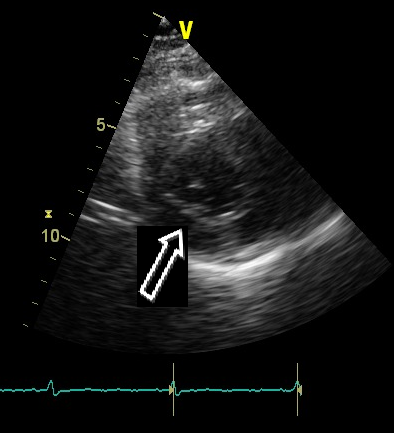 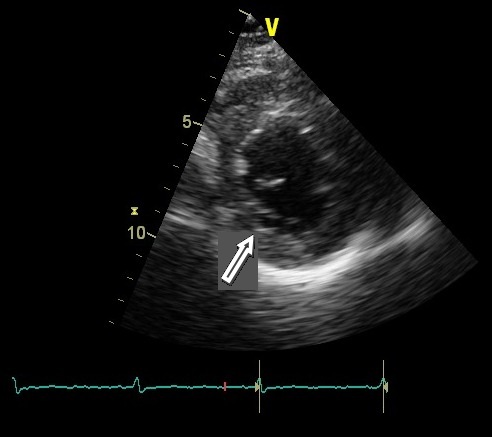 ECG on admission
Extremity leads,  Q wave in III,aVF (arrows)
Chest leads, negative T wave in V5-V6 (arrows)
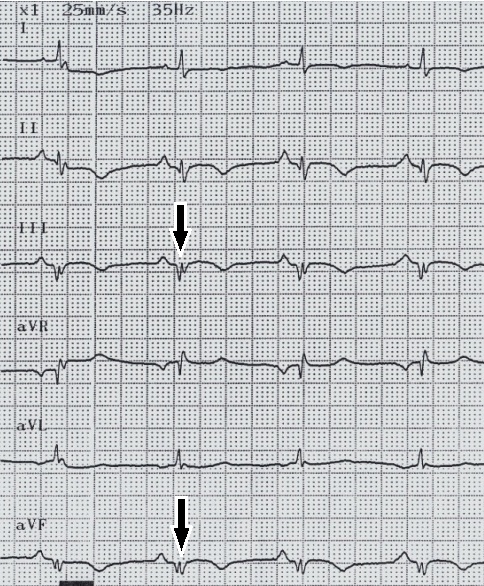 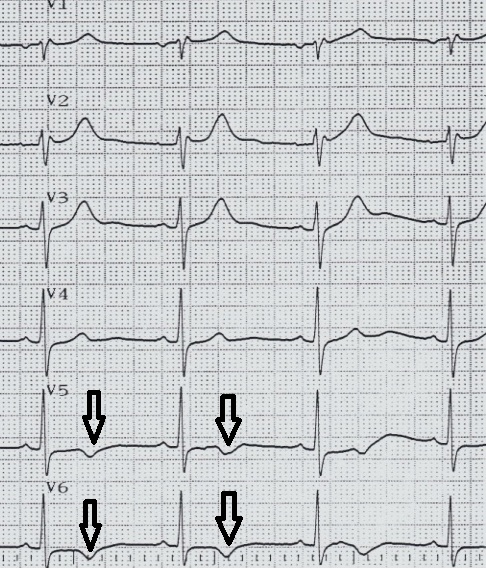 Coronary Angiogram & Ventriculogram
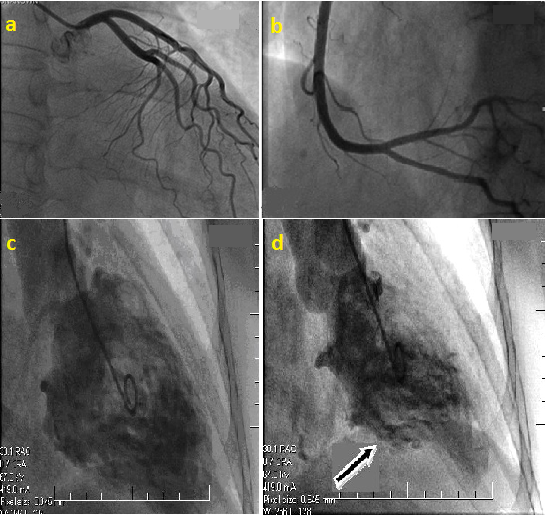 ECHO 2/52 after D/C
PSAX at the level of papillary   
  muscles                        
  End - systole area of hypokinesis 
  (arrow)
Parasternal short axis (PSAX) 
at the level of papillary muscles
End-diastole – area of hypokinesis (arrow)
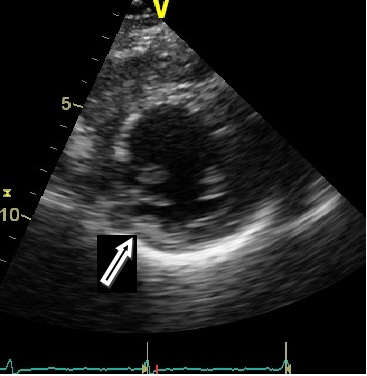 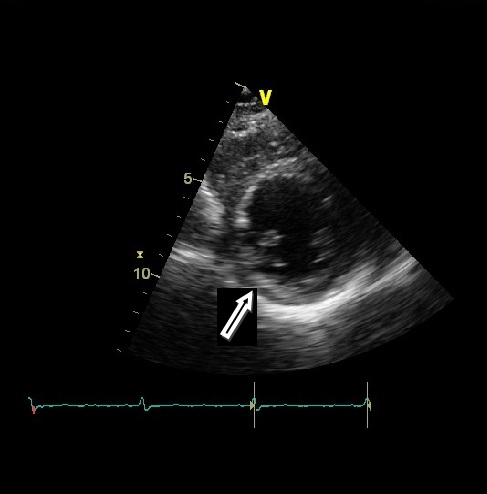 Cardiac MRI
T1 IR sequence after injection of contrast medium (Gadolinium) 
Left ventricular outflow tract (LVOT) view
Area of hypokinesis (arrows)       
No Late Gadolinium Enhancement finding                               
                              End-systole
T1 IR sequence after injection of contrast medium (Gadolinium) 
Left ventricular outflow tract (LVOT) view
Area of hypokinesis (arrow)       
No Late Gadolinium Enhancement finding                               
                             End-diastole
T1 IR sequence after injection of contrast medium (Gadolinium)
Short axis view (SAX)
 No Late Gadolinium Enhancement finding
Area of hypokinesis (arrow )
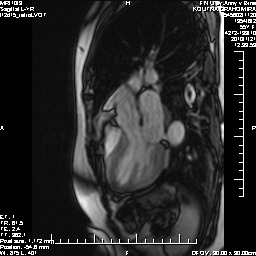 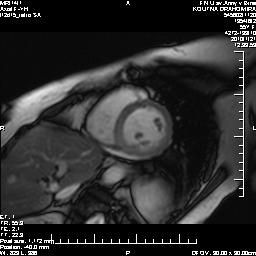 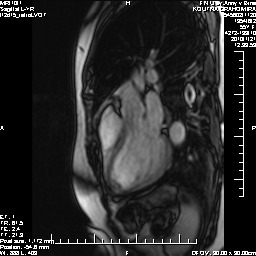 ECHO 5/52 after D/C
PSAX at the level of papillary   
  muscles                        
  End - systole area No  hypo   
  kinesis - complete Recovery
Parasternal short axis (PSAX) 
at the level of papillary muscles
End-diastole – No  hypo kinesis- complete Recovery
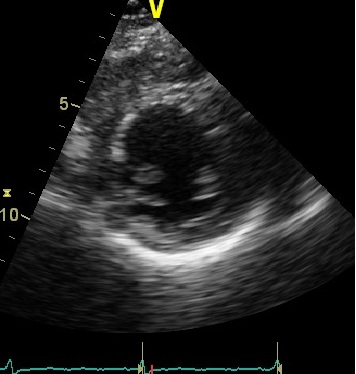 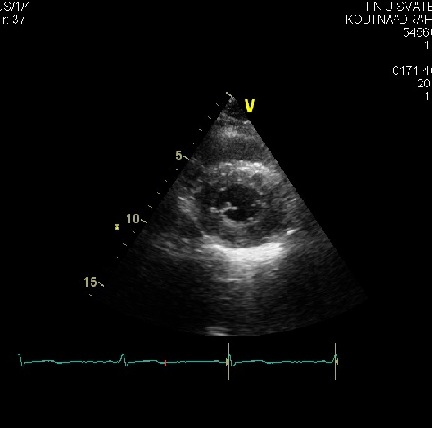 ECG 5/52 after D/C
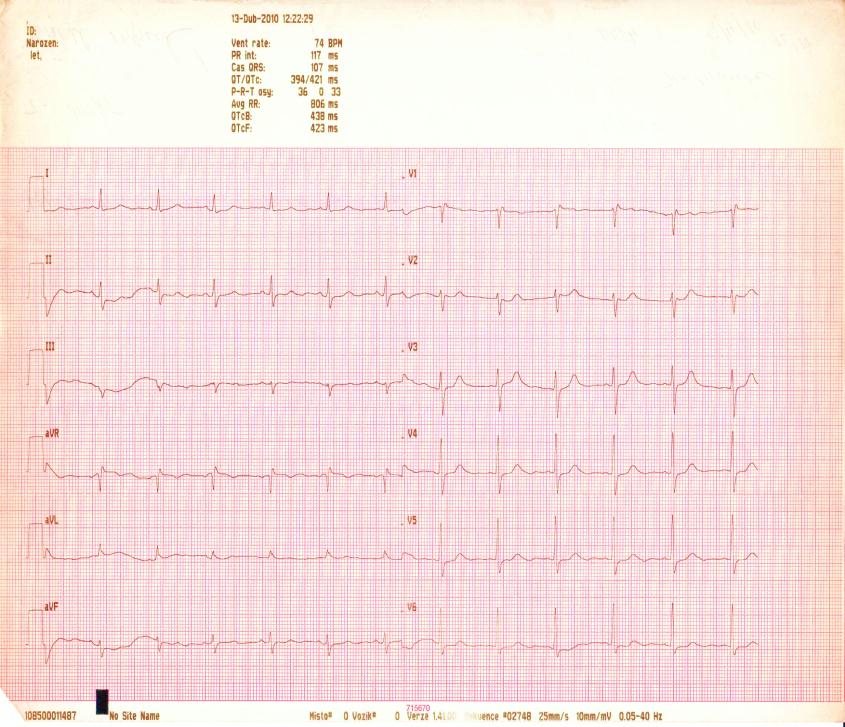